“We have two ears and only one tongue in order that we may hear more and speak less.”
- Diogenes Laertius
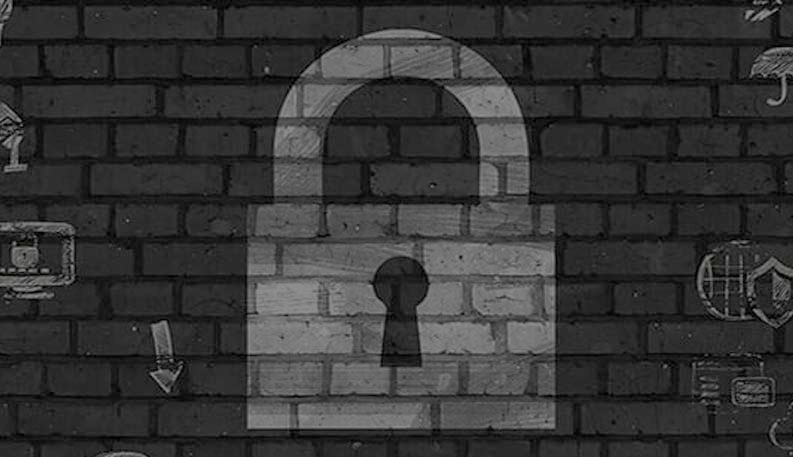 3D Escape Room
https://podcasts.google.com/?feed=aHR0cDovL2ZlZWRzLm1lZ2FwaG9uZS5mbS8zZGVzY2FwZQ%3D%3D
Escape Room
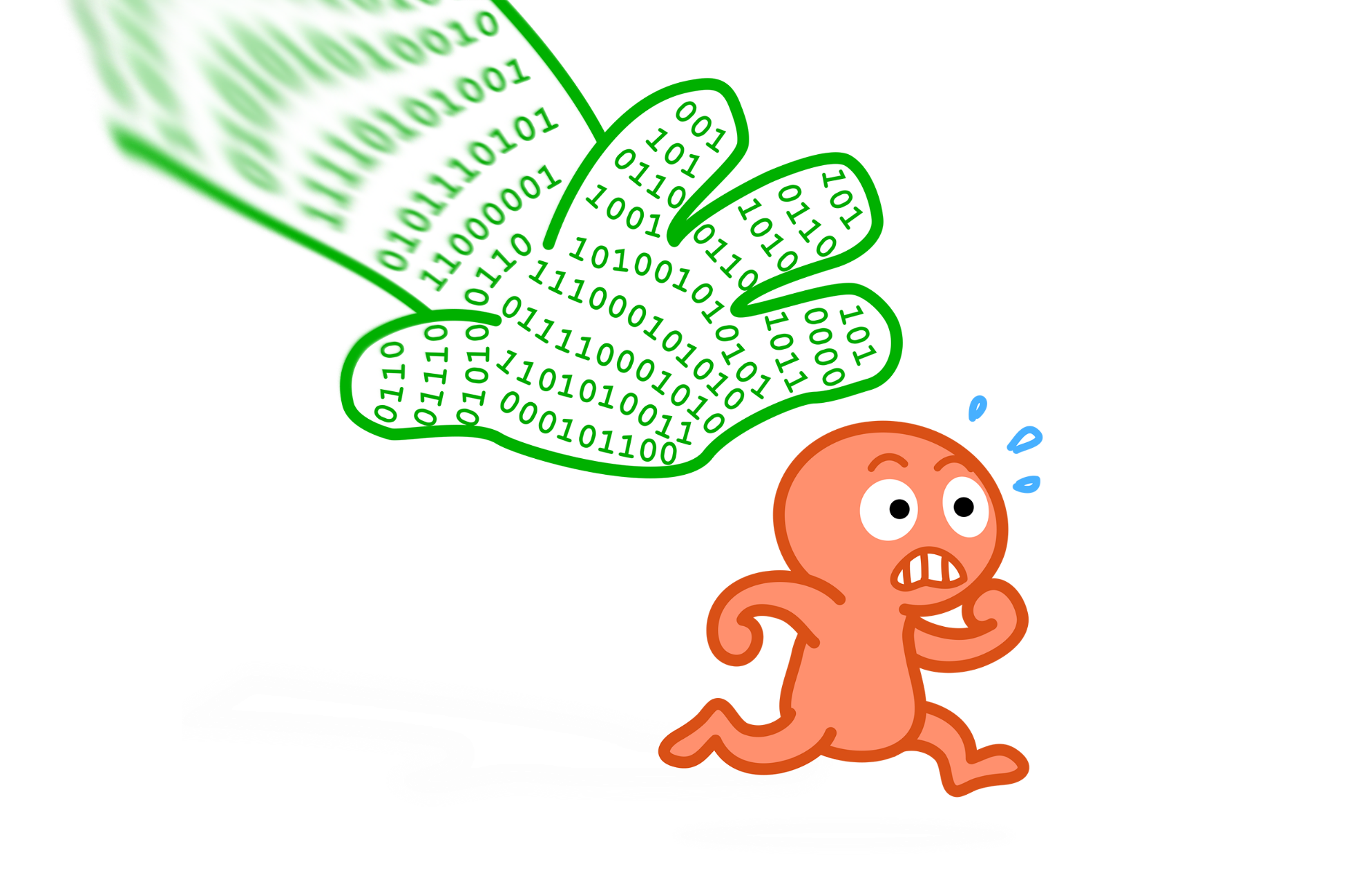 What is it? 

What do you do there? 

How can you escape?
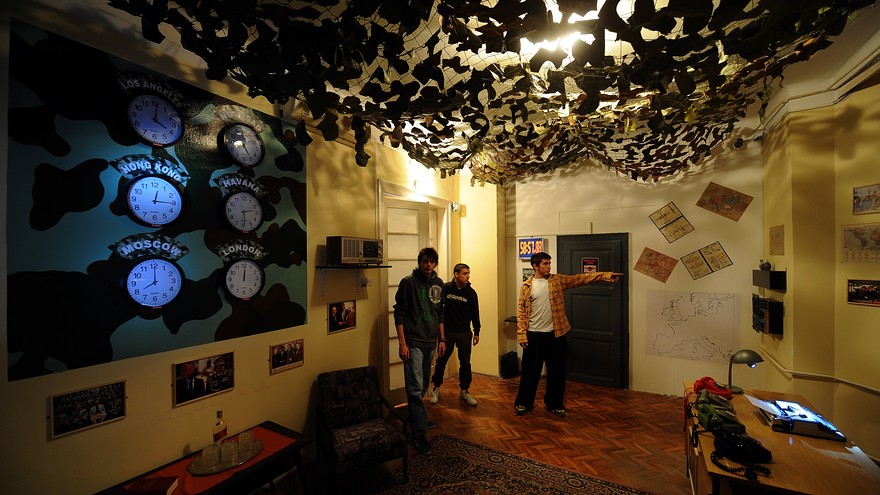 Escape Room
The clues will help solve the next clue
There is usually a timer
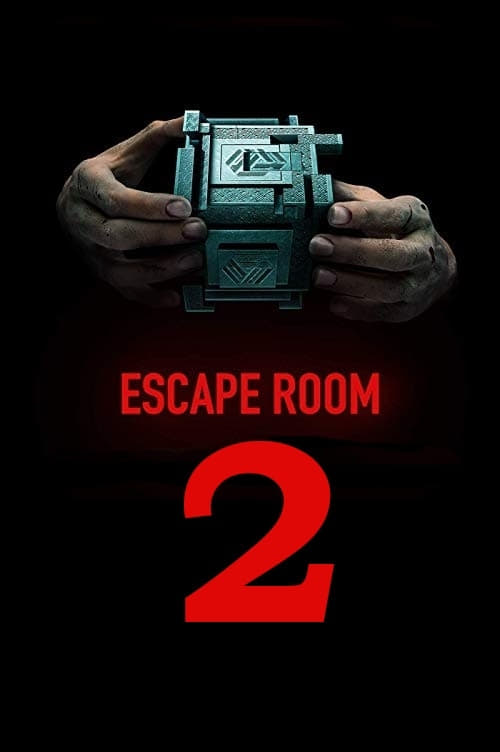 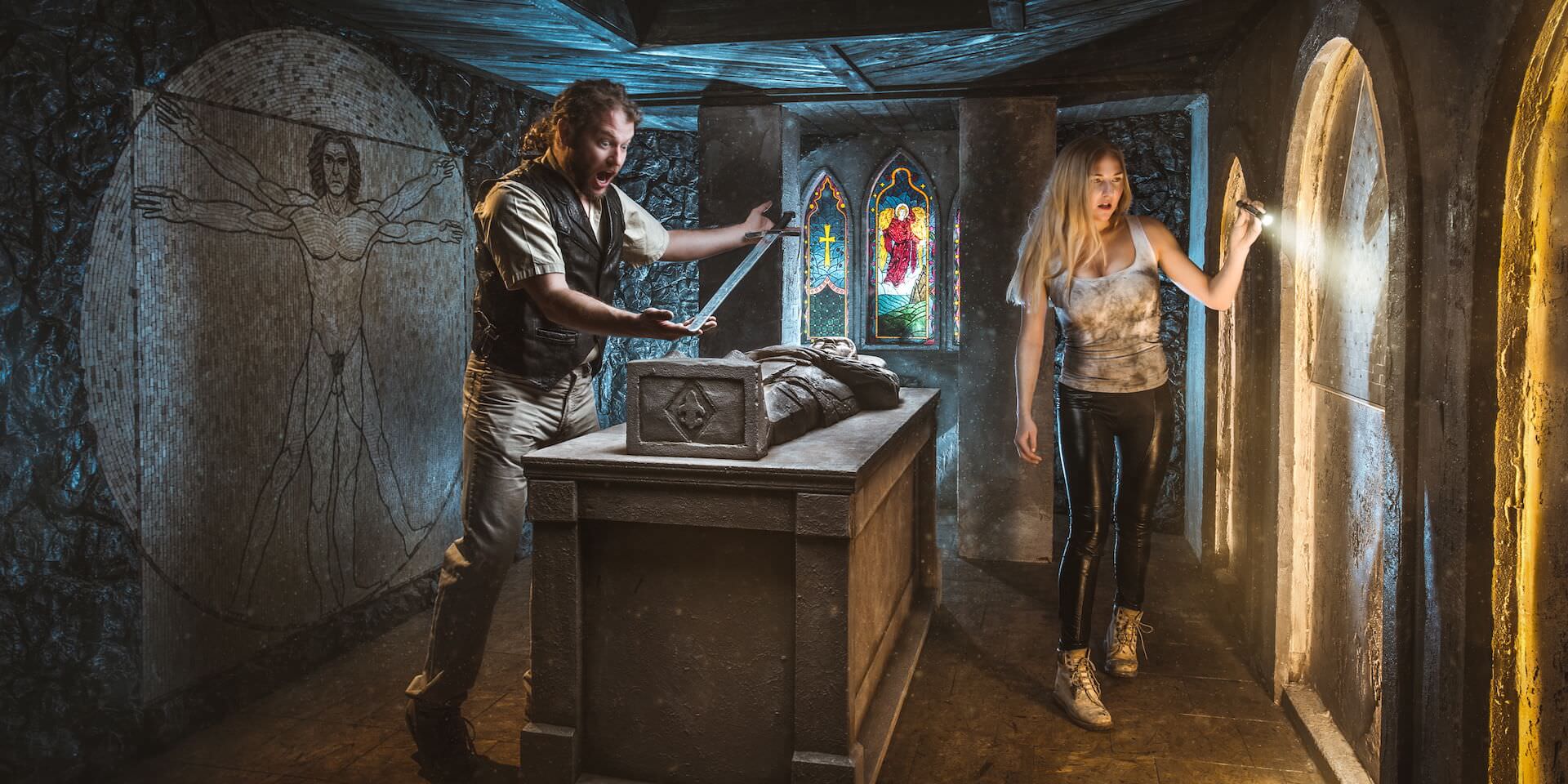 12.15.15.11
21.14.4.5.18
20.8.5
20.1.2.12.5
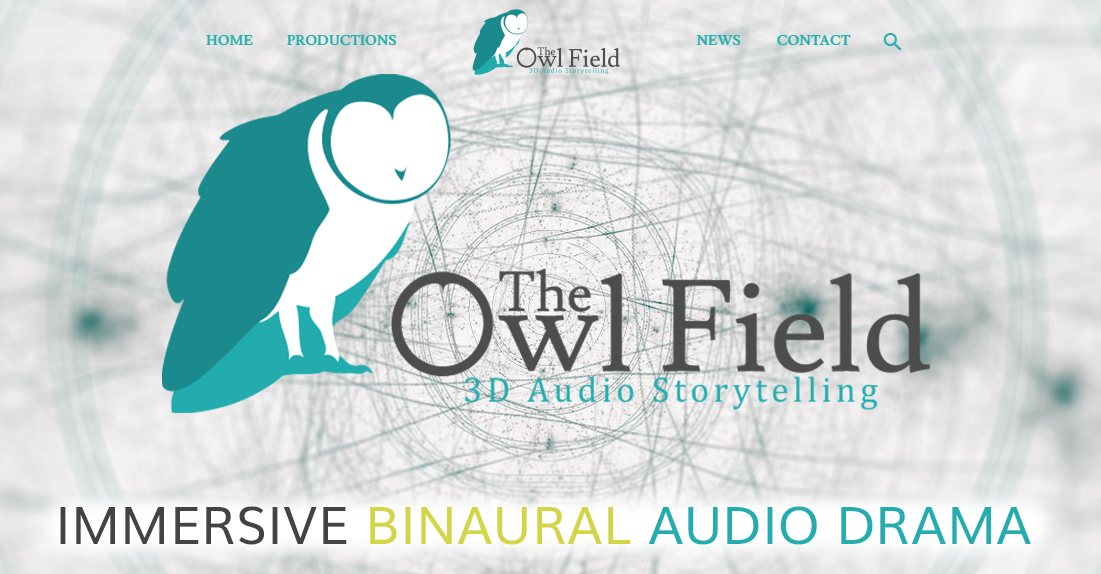 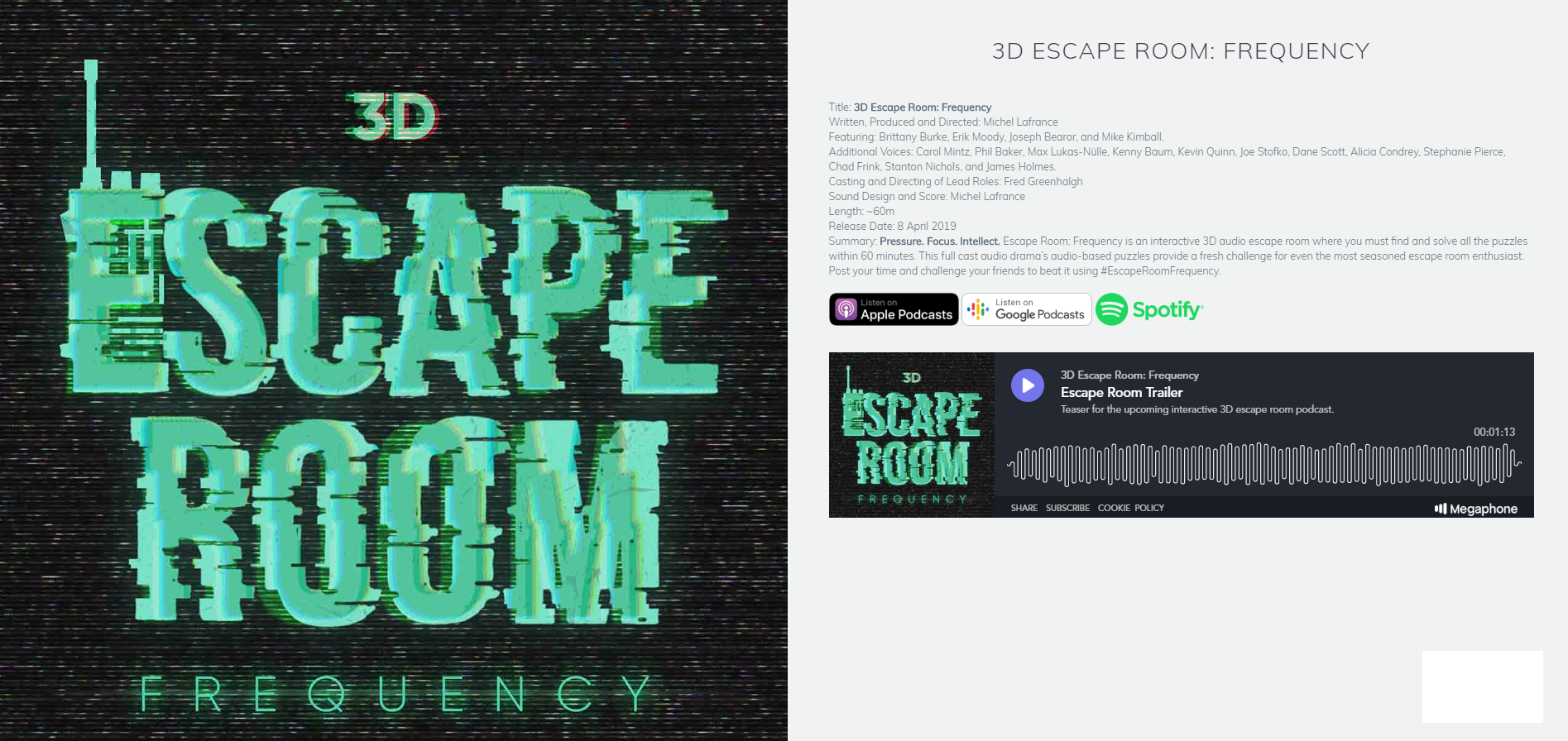 https://podcasts.google.com/?feed=aHR0cDovL2ZlZWRzLm1lZ2FwaG9uZS5mbS8zZGVzY2FwZQ%3D%3D